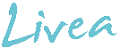 Velkommen til Livea Livsstilskurs!
Uke 1
Oppstart
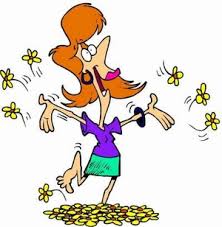 Livea Livsstilskurs
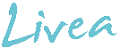 6 måneders program
Gruppetreff i 16 uker
	-Leksjoner innen kosthold, trening og mental 	trening
4 individuelle samtaler med kursleder etter 16 uker
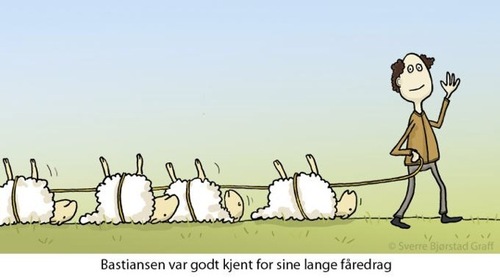 Praktisk info:
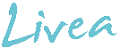 Ukentlige treff i 16 uker
Kurskveld: 2 timer. 
30 min felles trening
20 ”minutteren”
Leksjon
Veiing
4 faser
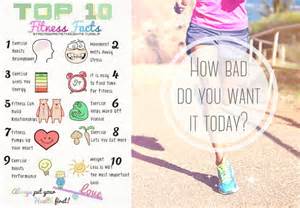 Forventninger
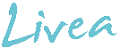 Dine forventninger til kurset og din kursleder?
Våre forventninger til deg som deltaker
Dine forventninger til deg selv
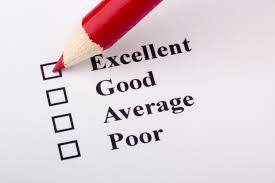 Hjelpemidler
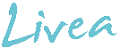 Arbeidsbok
Hjemmeside
Facebook
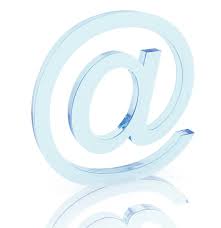 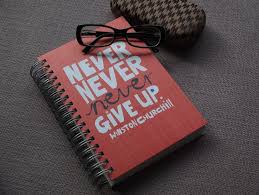 Innlogging nettside
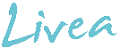 Fase 1
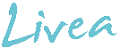 5 poser måltidserstattere
3 liter vann
1 til 2 kopper kaffe/te
Vanlige ”bivirkninger”
Trening i fase 1 (ketosefasen)
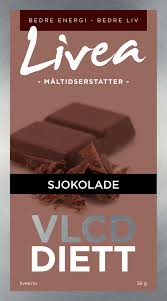 Kontaktinfo:
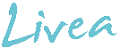 Kursleders navn og kontakt info
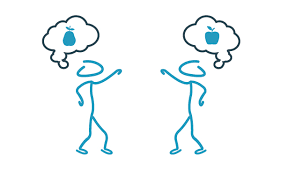